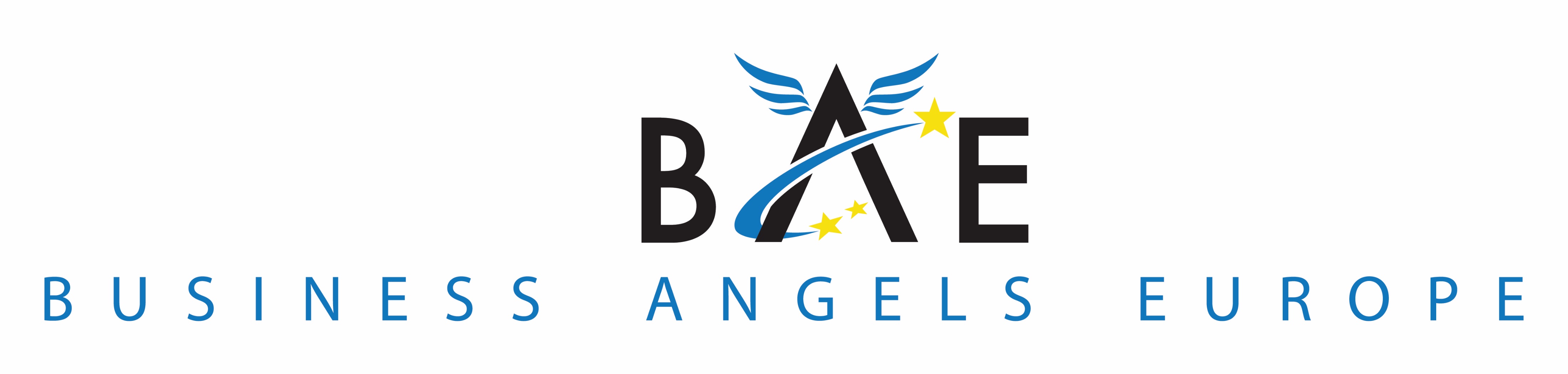 Angel Investing


Luigi Amati
Honorary chairman

INNOVATION, TECHNOLOGY AND PARTNERSHIP IN ACTION
4th Conference
13th - 14th November 2024Nova Gorica - Gorizia
What is a business angel
Individuals who invest directly their own money

Mostly late career entrepreneurs and professionals, but more and more young exited entrepreneurs, the “Next Gen” of Angels

From Super Angels (visible) to Syndicates (invisible)

First private money in startups in the very early phase when there is no traction

Contribute with their expertise, experience and network

Therefore: Wise/Smart money
Business Angels 3 types in the iceberg
Business Angels -
little visibility in the market
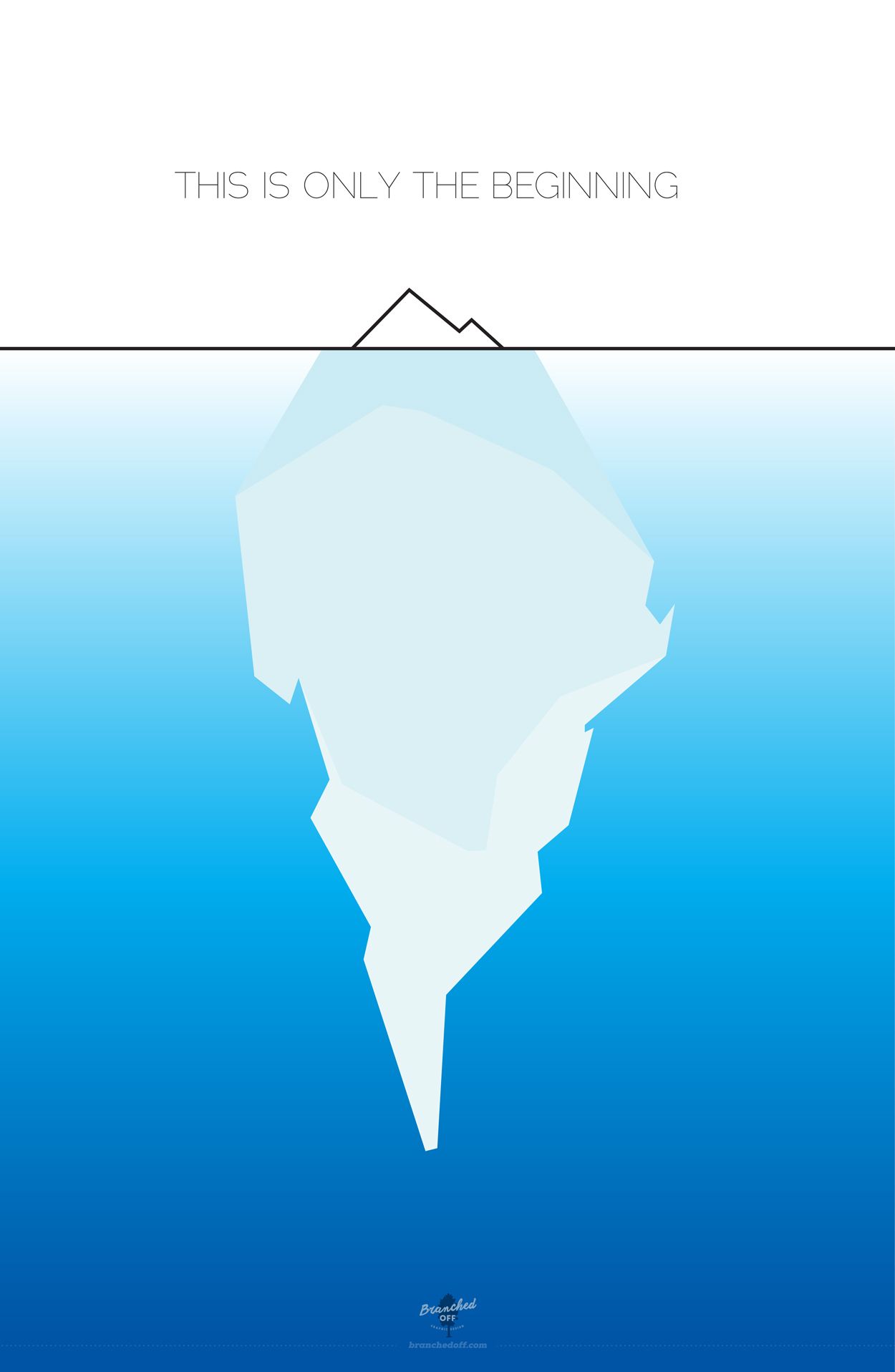 Individual “Super Angels”
Invest individually;
Can invest high tickets themselves;
Profile themselves conspicuously (online);
Feature prominently within data reports. 

Syndicates
Pooling resources to reduce risk;
Happens on a “case-by-case” basis;
Growing trend in the UK and Germany. 

3. Business Angels Networks
Membership based organizations with a 2-5 FTE;
Consistent high quality deal flow for investors;
Consistent high quality investors for startups.
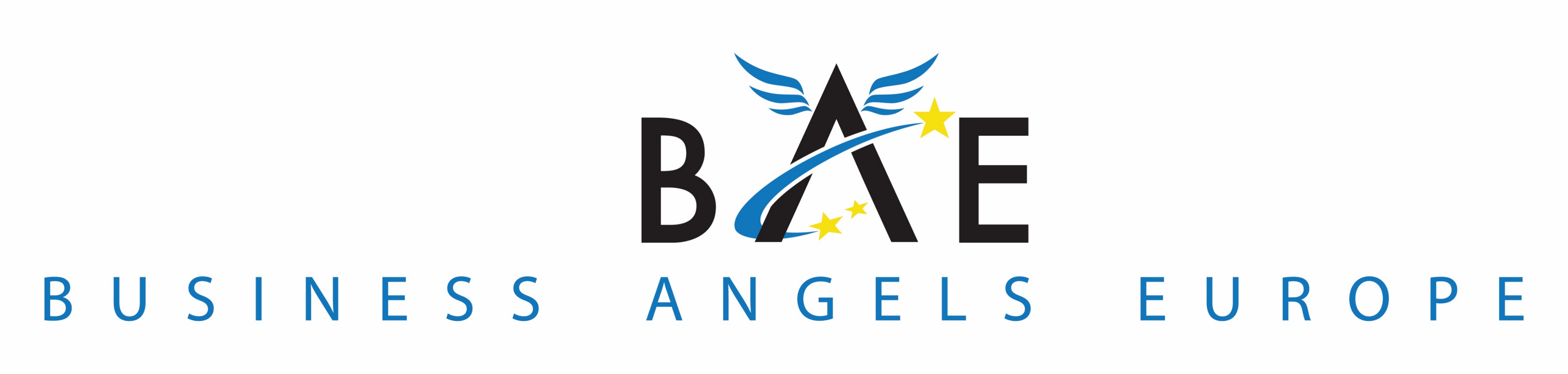 Our Association
11 Full Members
National Business Angel Associations 
Legitimate Voices or mature Markets
Full voting rights for the Association
45000+ business angels
250+ business angel networks
€5-10 billion invested per year
19 “BAE Club” Members
Leading Angel Networks in Europe
Minimum of €1.5m invested per year
No voting rights
3000+ business angels
360+ startups funded in 2023
€160 million invested in 2023
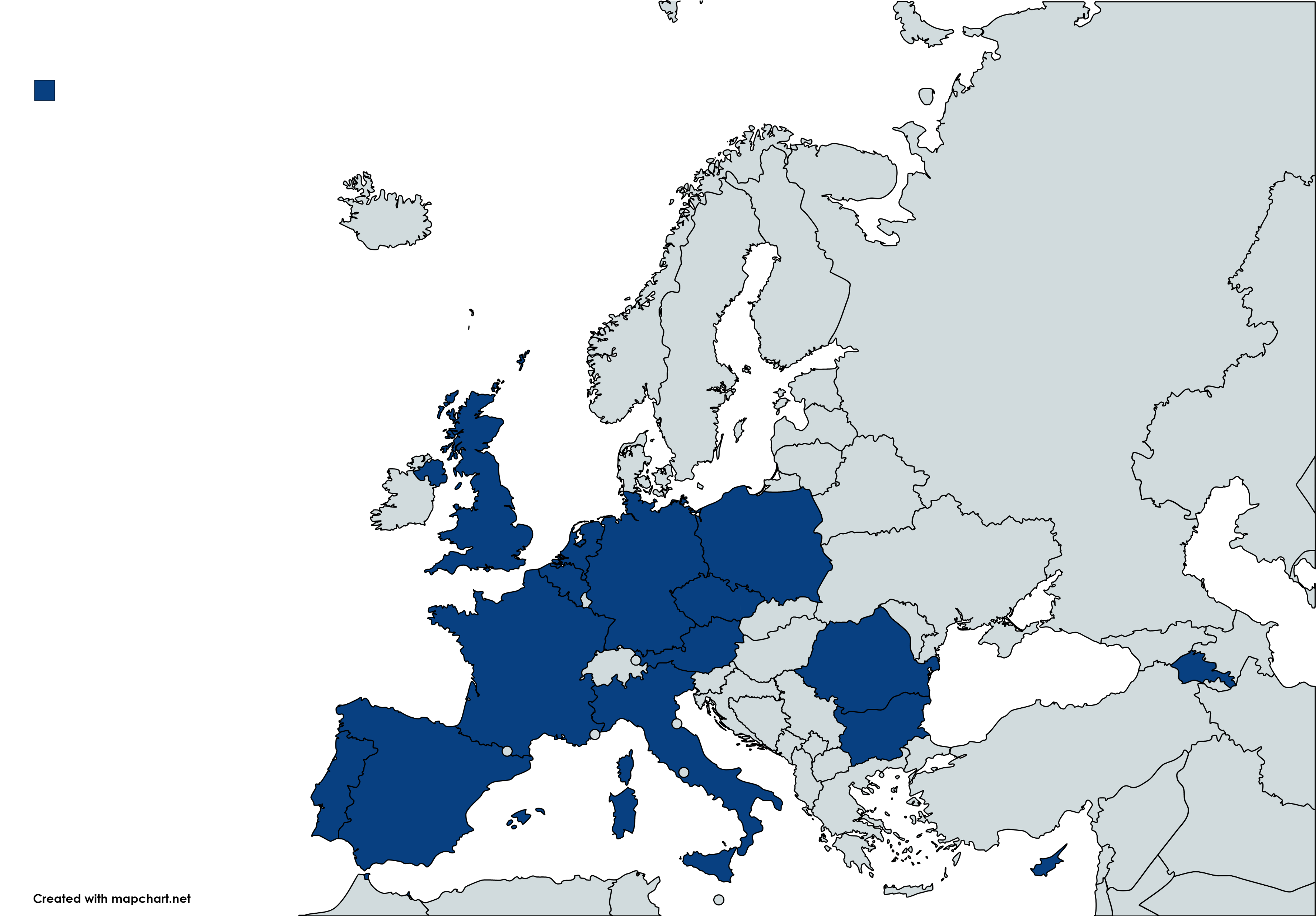 8 Affiliate/Associate Members
Key Ecosystem Players 
No voting rights
BAE Members
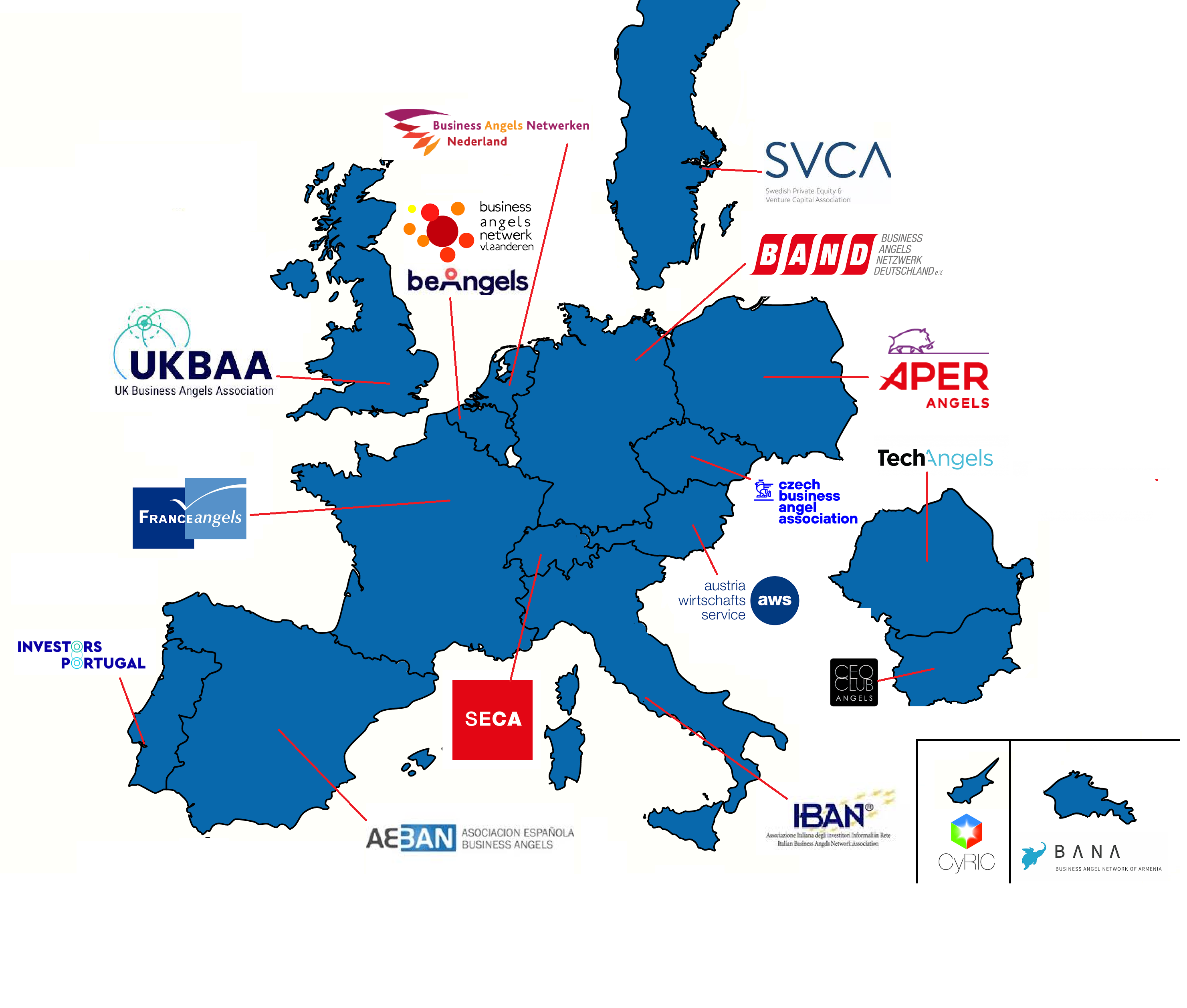 The BAE Club 
20 Leading European networks
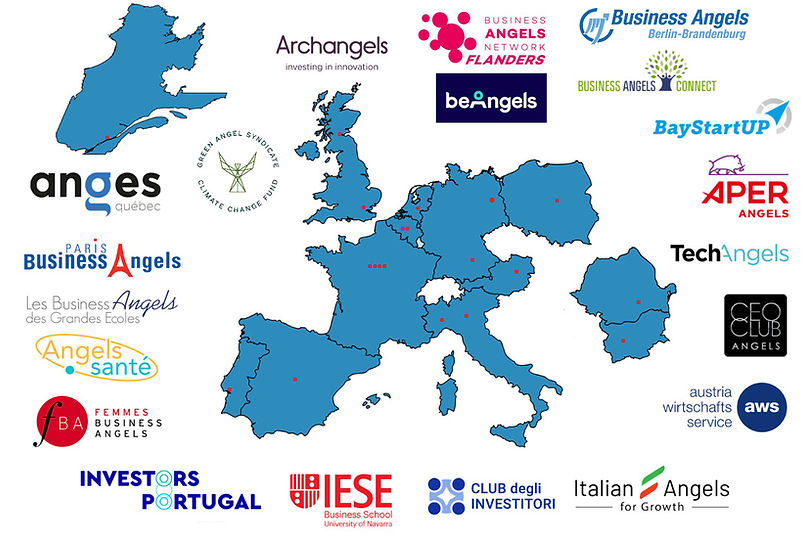 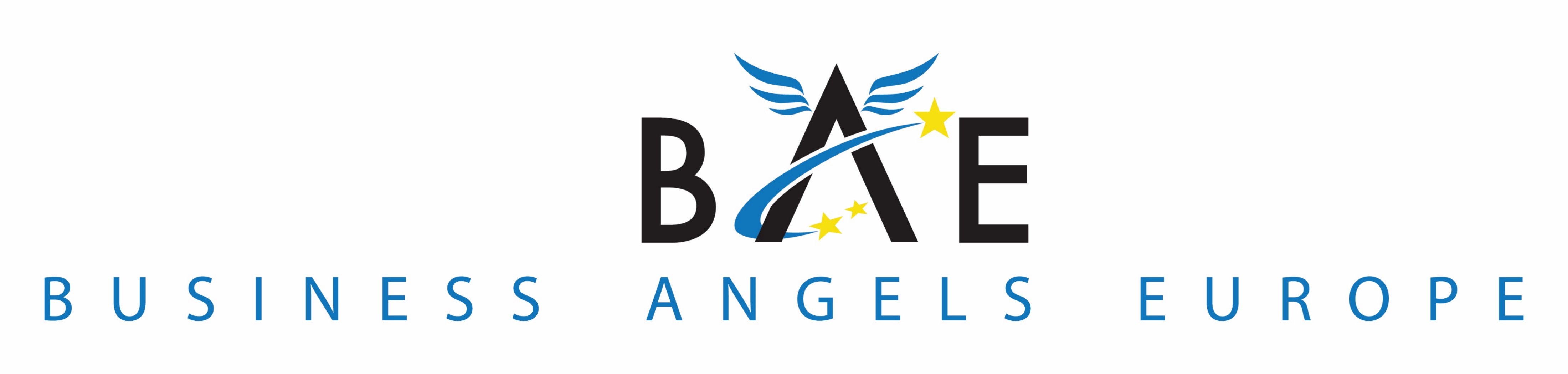 Business Angels fundingWithout BA’s – no Scale Ups
Business Angels provide crucial funding during the profit/loss “Valley of Death” – between product/idea launch and customer traction
Founders, 
Family &Friends
Profit/Loss
Business Angels
Crowdfunding
Venture Capital
Prizes & Grants
Banks
Customers & Suppliers
START-UP€200K - €2M
SEEDUP TO €200K
SERIES A & B€2M TO €5M
EXPANSIONGreater than €5M
Product Timeline: Launch  										 Traction
Our Objectives
High Level w/ our Full Members

Be the voice of angel investing to European institutions and market;
Be the resource of research and intelligence on the European angel market; 
Promote professional, ethical standards and best practices;
Ensuring a supportive fiscal and regulatory framework;
Promote diversity in angel investing.

Practical Level with our BAE Club Members

Creating Cross Border funding opportunities 
Intensive cooperation and knowledge sharing.
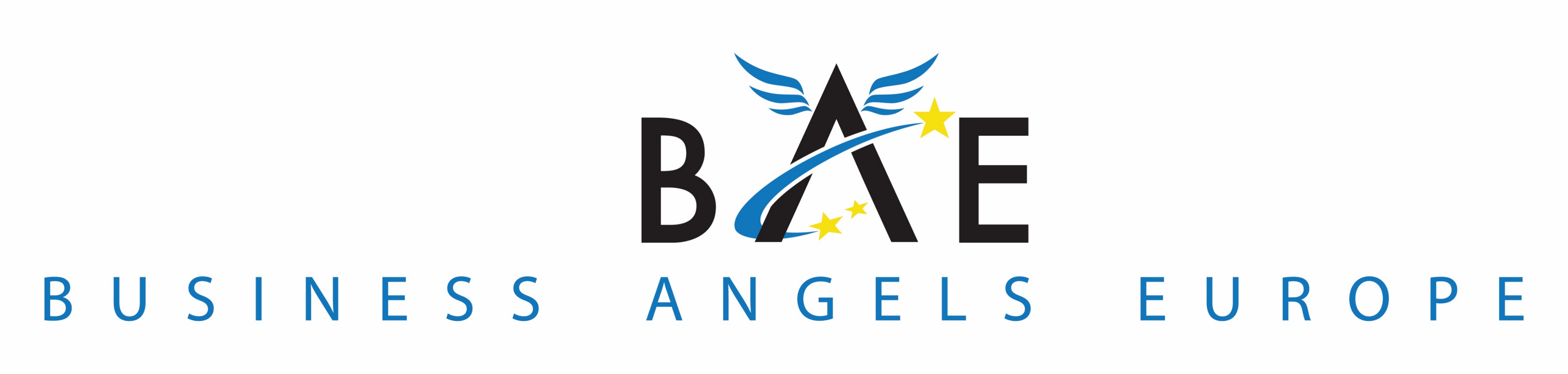 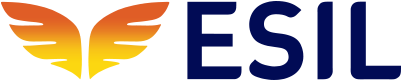 An investment and capacity building programme for business angel ecosystems in over 30 countries, with;

Creating pan-European community of investors;
Webinars, workshops, investor dinners and study visits;
Access to Research & Knowledge centre. 

 Join us in Zagreb 9 and 10 December!

www.europeanesil.eu
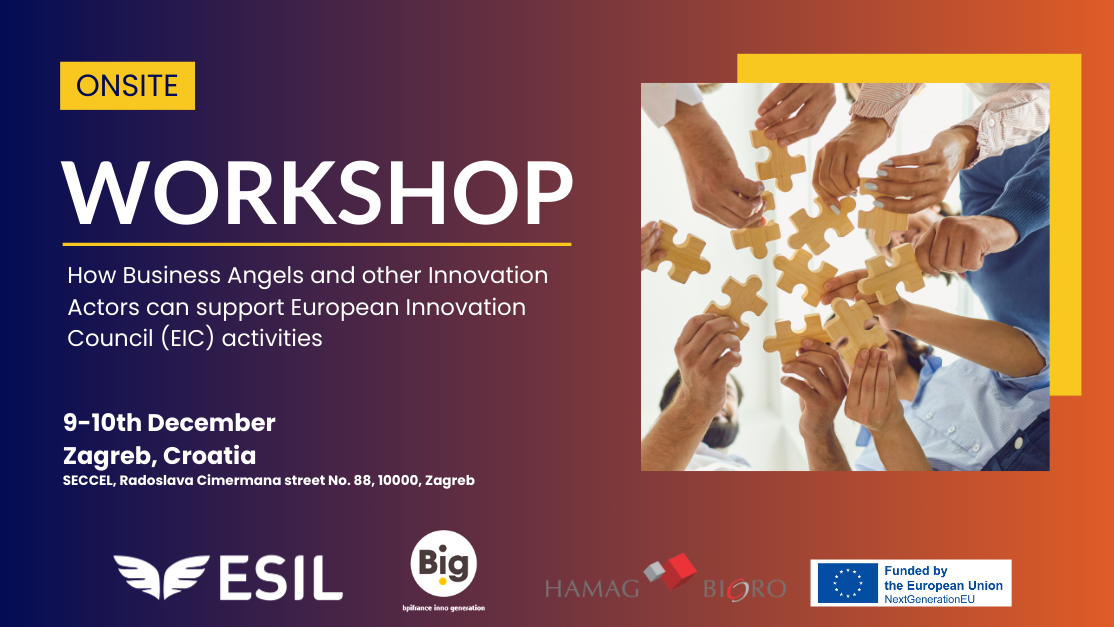 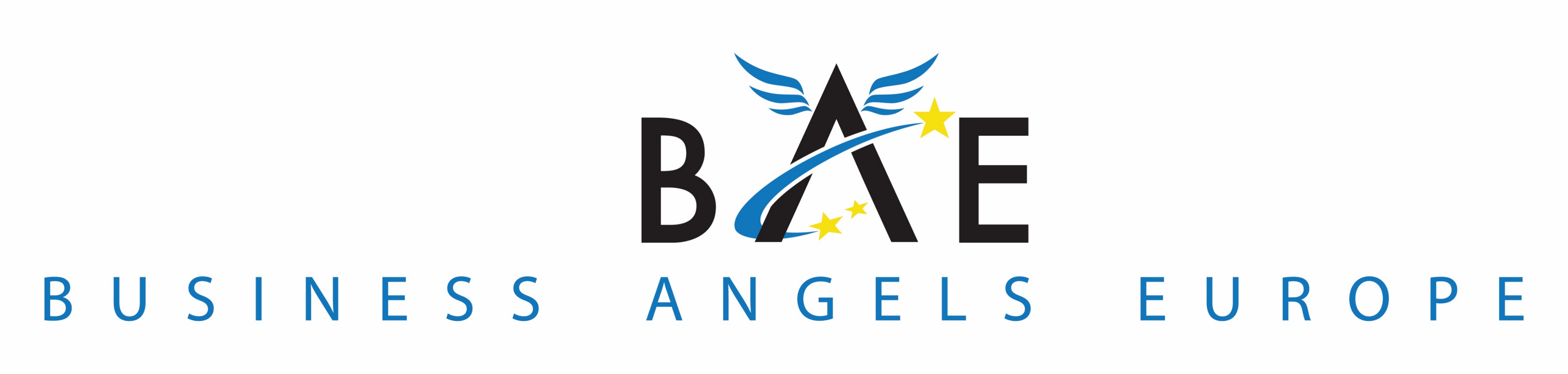 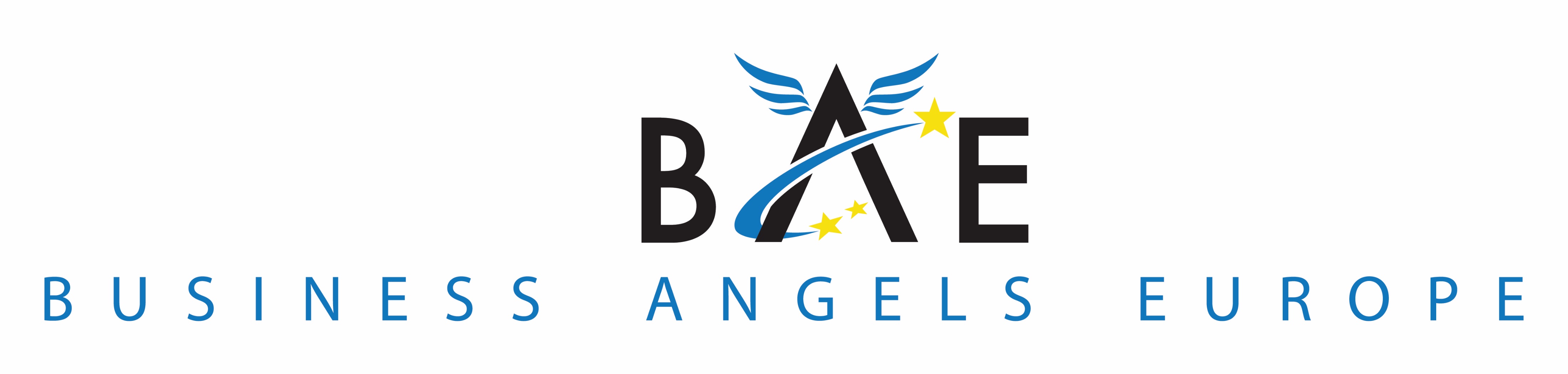 Thank you!


Luigi Amati
Honorary chairman

INNOVATION, TECHNOLOGY AND PARTNERSHIP IN ACTION
4th Conference
13th - 14th November 2024Nova Gorica - Gorizia